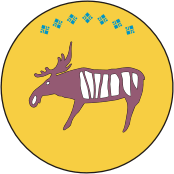 Переработка молока малых форм хозяйствования в кооперативной системе - основные проблемы и перспективы (на примере организации переработки в Горном улусе Республики Саха (Якутия))
ИВАНОВ Сергей Иванович – председатель Правления СХППК «Горный-Ас»
Оценка уровня молочной  кооперации в Горном улусе
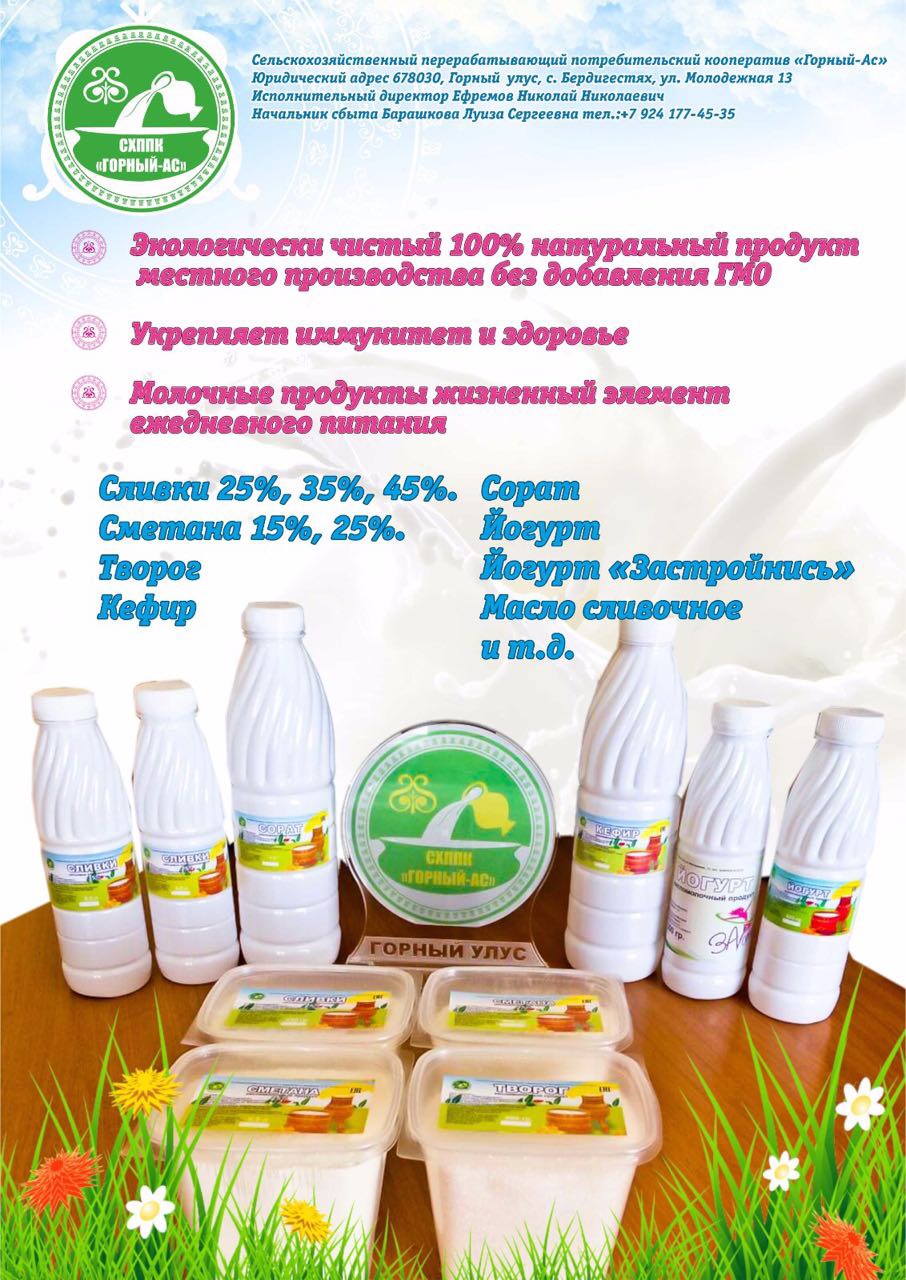 2
Особенности переработки молока в кооперативной системе Горного улуса РС(Я)
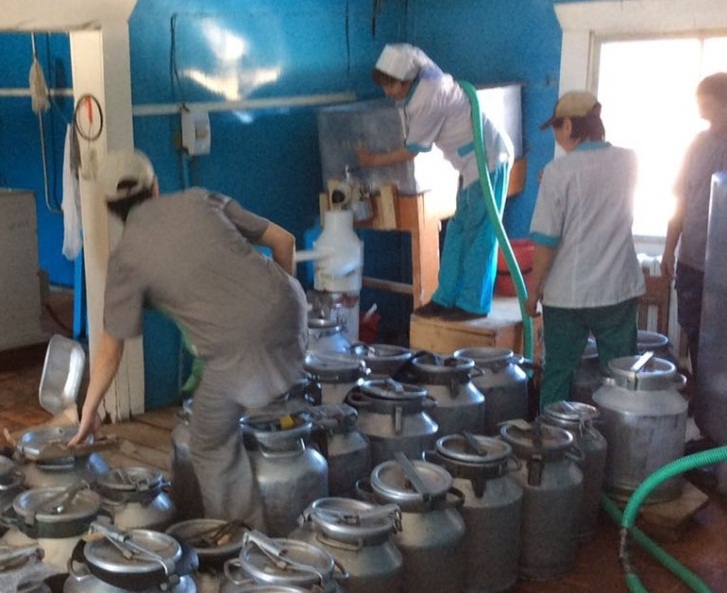 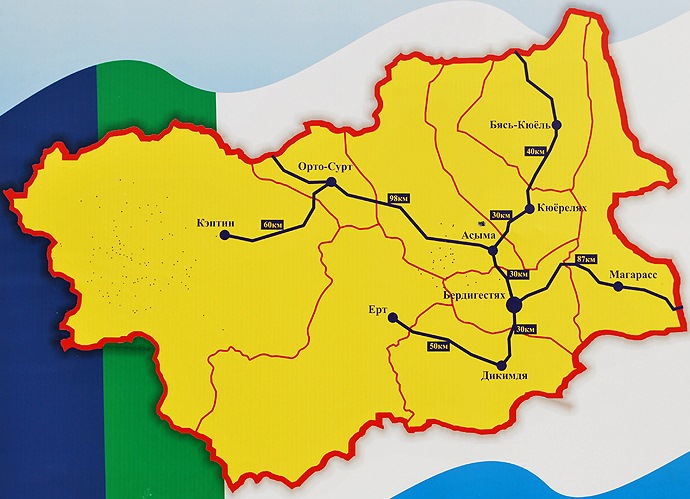 МЦ
МЦ
МЦ
МЦ
МПП
МЦ
МПК
МЦ
МЦ
Сезонная переработка на местах
Расширение доступа в локальным рынкам сбыта
Слабое техническое оснащение цехов
Программы технического перевооружения СППК
Ассортимент продукции
3
Схемы расчетов за молоко
Ранее действовавшая схема
Реализовано в «Горный-Ас»
4
Показатели деятельности СХППК «Горный-Ас» за 9 мес. 2017 г.
Структура затрат кооператива
Структура выручки от продажи по видам продукции
5
Проблемы и пути решения
6
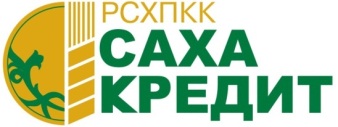 Модель сельскохозяйственной кооперации
Кредитные СПК
Снабженческо-сбытовые СПК
Ревизионные союзы
Перерабатывающие СПК
Сельскохозяйственные товаропроизводители СХПК, К(Ф)Х
Обслуживающие СПоК
Сельскохозяйственные товаропроизводители ЛПХ
7
СПАСИБО за внимание!